Em vui học
TIN HỌC
2
Luyện tập thao tác nhấn phím số, phím điều khiển
Bài 4
9 CỘNG VỚI MỘT SỐ
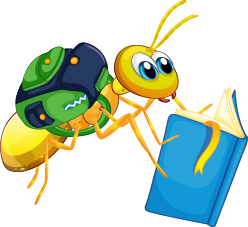 ÔN LẠI KIẾN THỨC EM ĐÃ HỌC
9 + 5
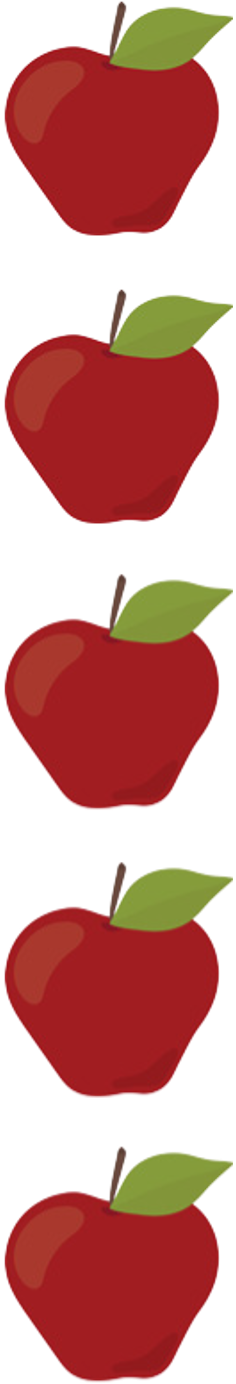 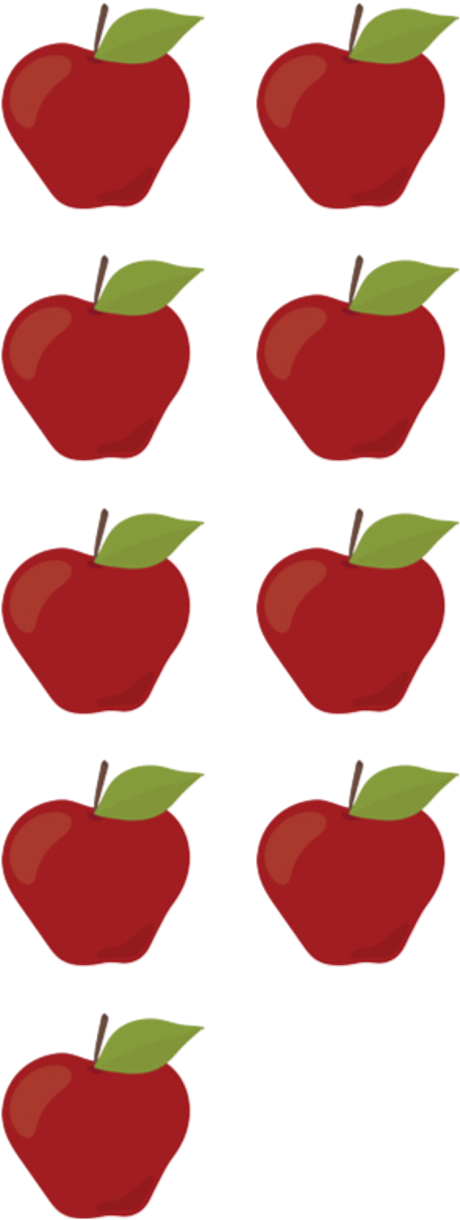 9
+
+
5
14
Luyện tập thao tác nhấn phím số, phím điều khiển
Bài 4
9 CỘNG VỚI MỘT SỐ
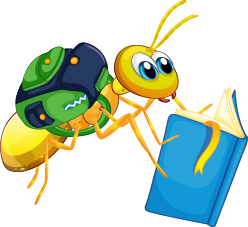 ÔN LẠI KIẾN THỨC EM ĐÃ HỌC
9 + 5
+
=
9
5
14
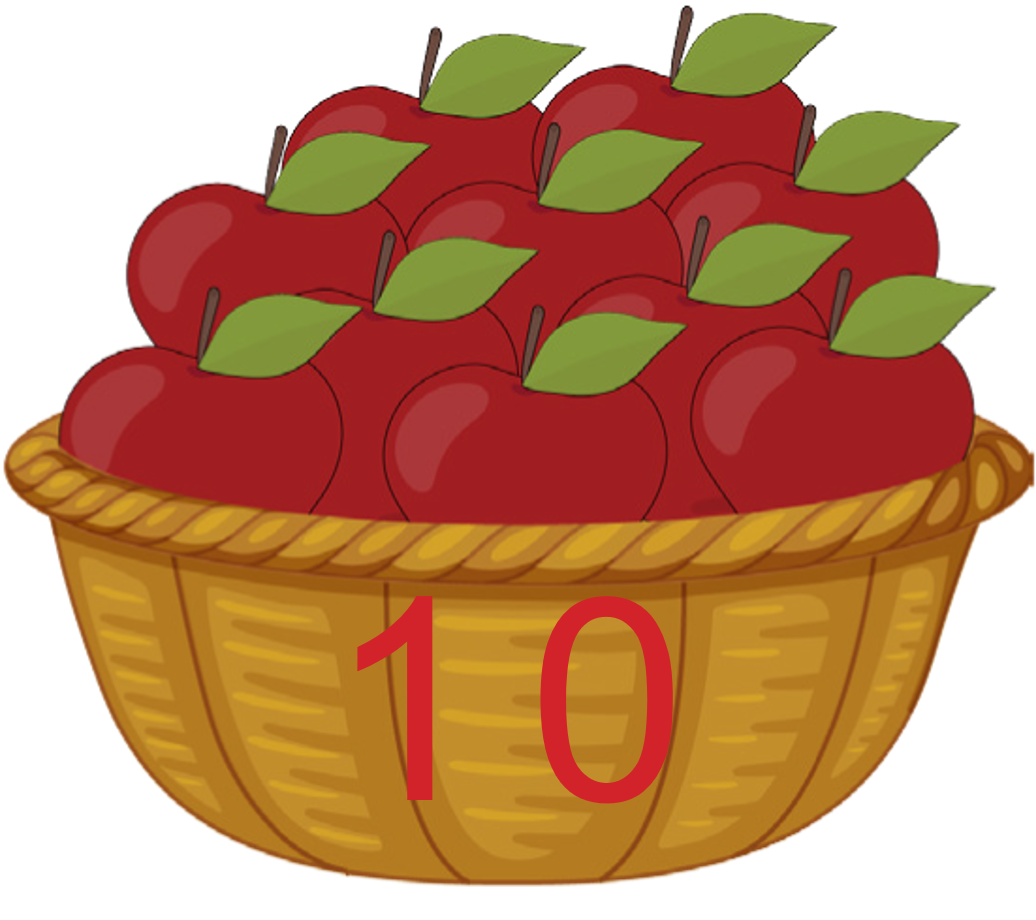 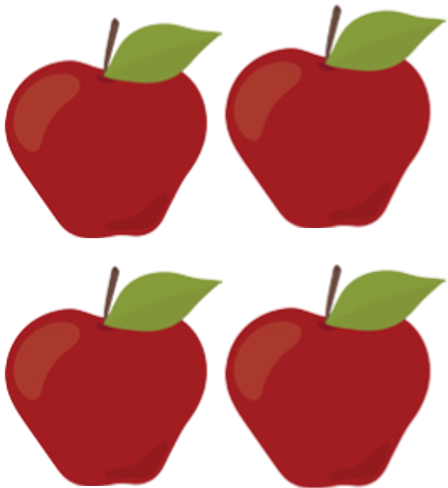 +
=
5
9
14
Luyện tập thao tác nhấn phím số, phím điều khiển
Bài 4
9 CỘNG VỚI MỘT SỐ
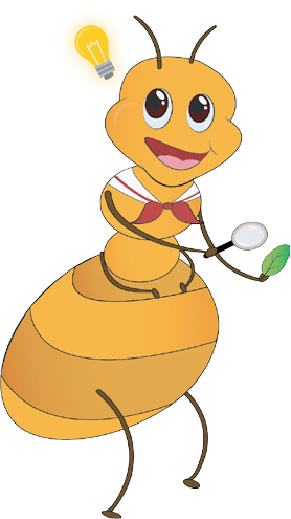 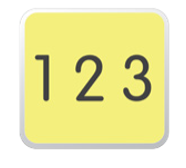 Thực hành thao tác nhấn phím số
Điền số thích hợp vào ô trống
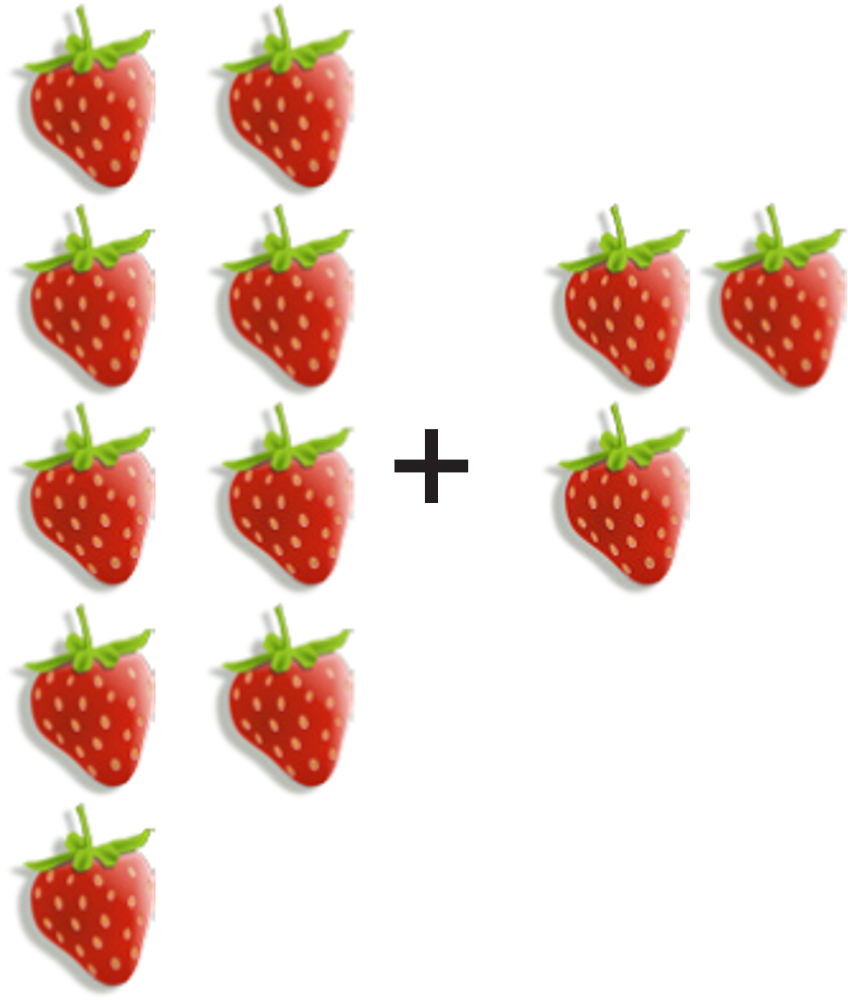 1
2
1
2
Luyện tập thao tác nhấn phím số, phím điều khiển
Bài 4
9 CỘNG VỚI MỘT SỐ
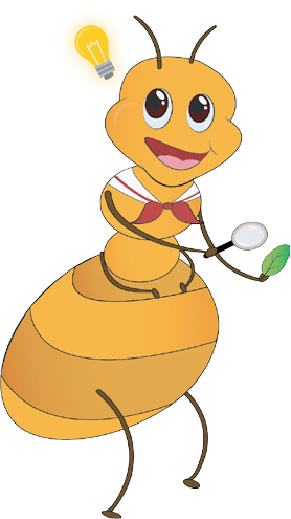 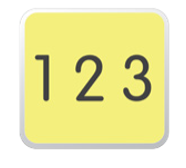 Thực hành thao tác nhấn phím số
Điền số thích hợp vào ô trống
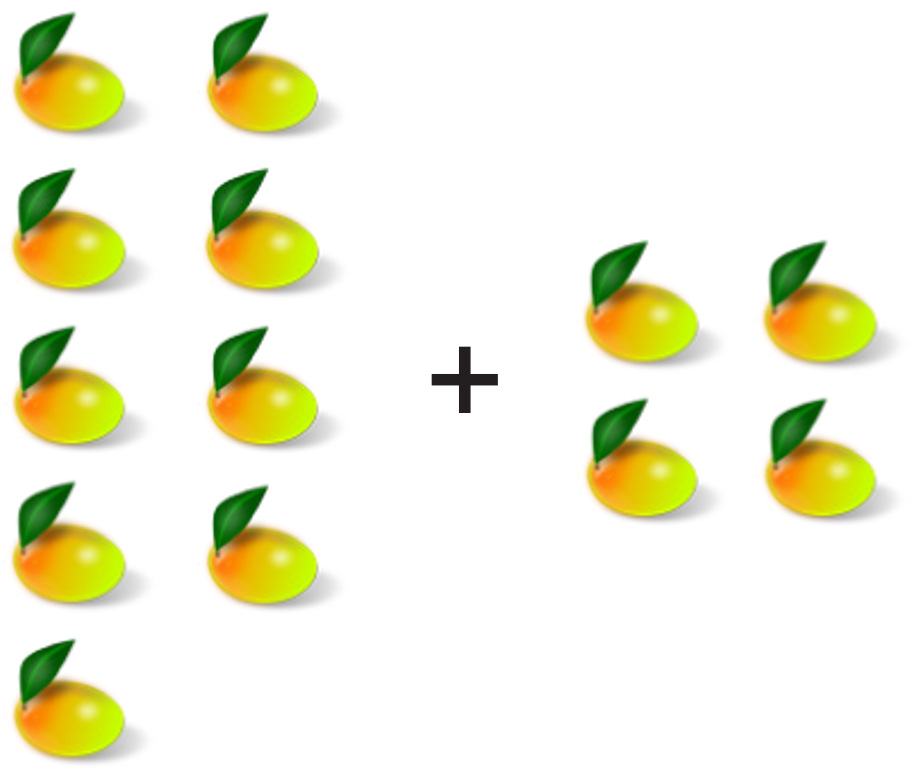 1
3
1
3
Luyện tập thao tác nhấn phím số, phím điều khiển
Bài 4
9 CỘNG VỚI MỘT SỐ
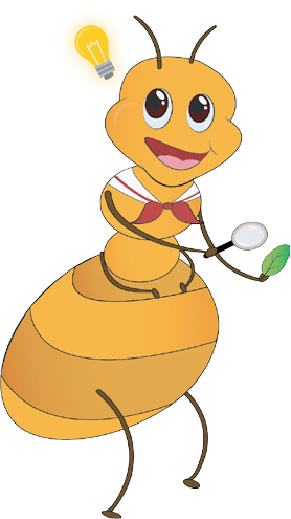 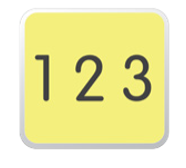 Thực hành thao tác nhấn phím số
Điền số thích hợp vào ô trống
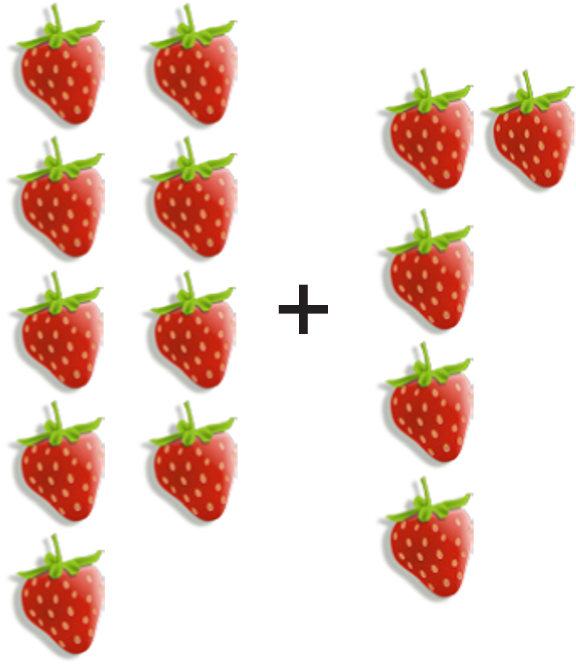 1
4
1
4
Luyện tập thao tác nhấn phím số, phím điều khiển
Bài 4
9 CỘNG VỚI MỘT SỐ
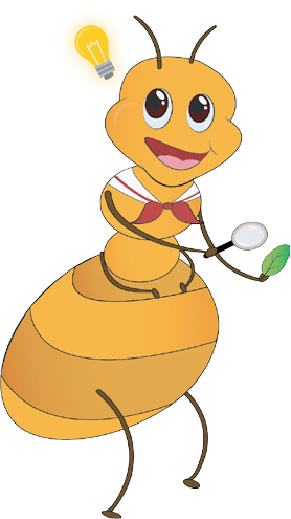 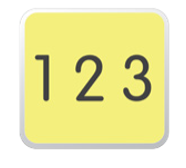 Thực hành thao tác nhấn phím số, điền số thích hợp vào ô trống
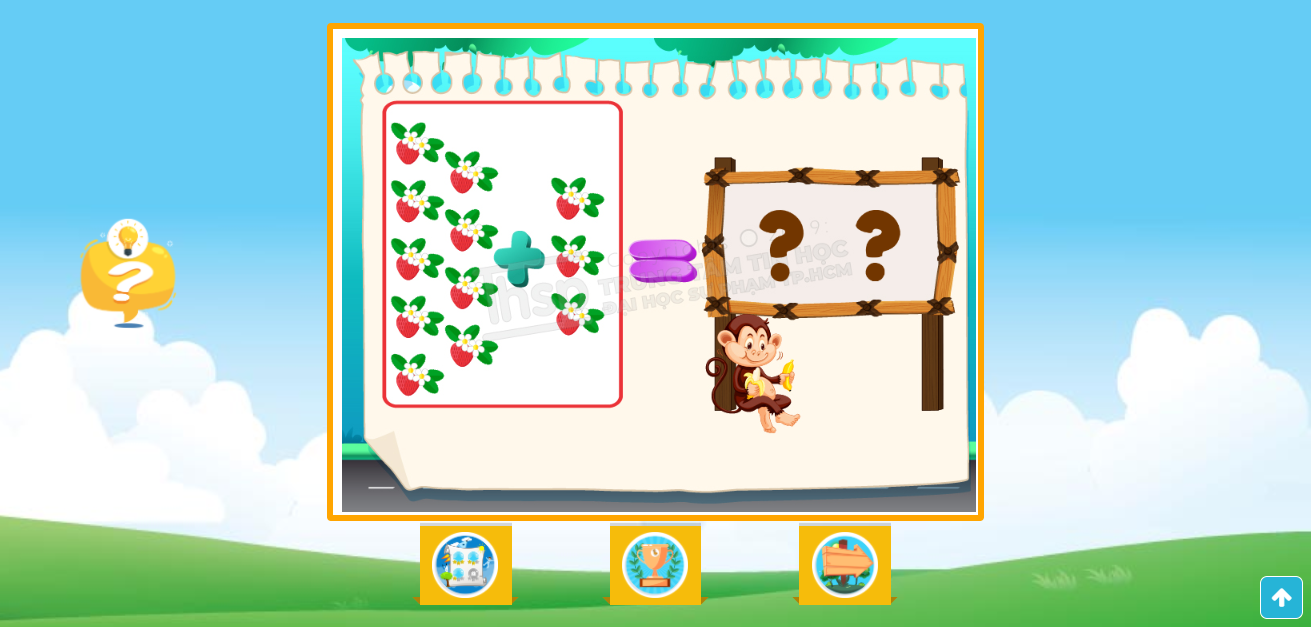 https://online.khangphuc.vn/
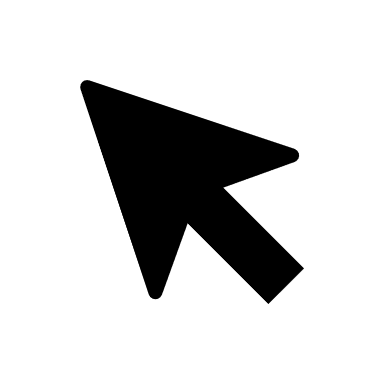 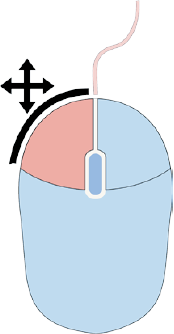 Luyện tập thao tác nhấn phím số, phím điều khiển
Bài 4
9 CỘNG VỚI MỘT SỐ
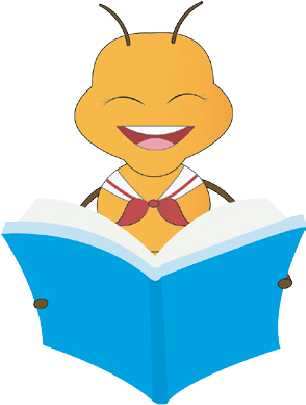 Thực hành thao tác nhấn phím điều khiển, sử dụng phím di chuyển để thực hiện yêu cầu
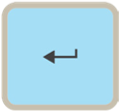 Điền số thích hợp vào ô trống
+
+
+
+
=
=
=
=
2
3
1
4
11
10
12
15
9
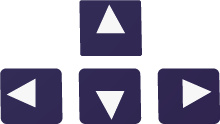 Luyện tập thao tác nhấn phím số, phím điều khiển
Bài 4
9 CỘNG VỚI MỘT SỐ
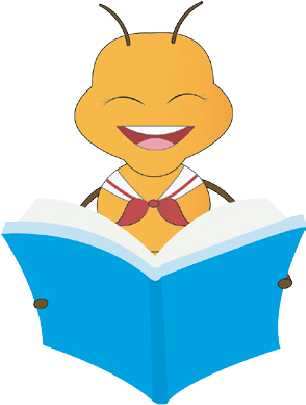 Thực hành thao tác nhấn phím điều khiển, sử dụng phím di chuyển để thực hiện yêu cầu
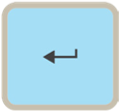 Điền số thích hợp vào ô trống
+
+
+
+
=
=
=
=
9
9
9
9
11
10
12
13
4
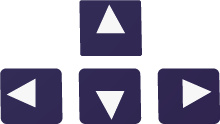 Luyện tập thao tác nhấn phím số, phím điều khiển
Bài 4
9 CỘNG VỚI MỘT SỐ
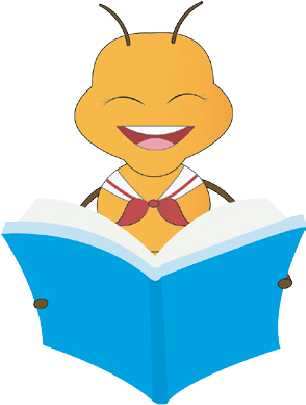 Thực hành thao tác nhấn phím điều khiển, sử dụng phím di chuyển điền số thích hợp vào ô trống
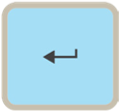 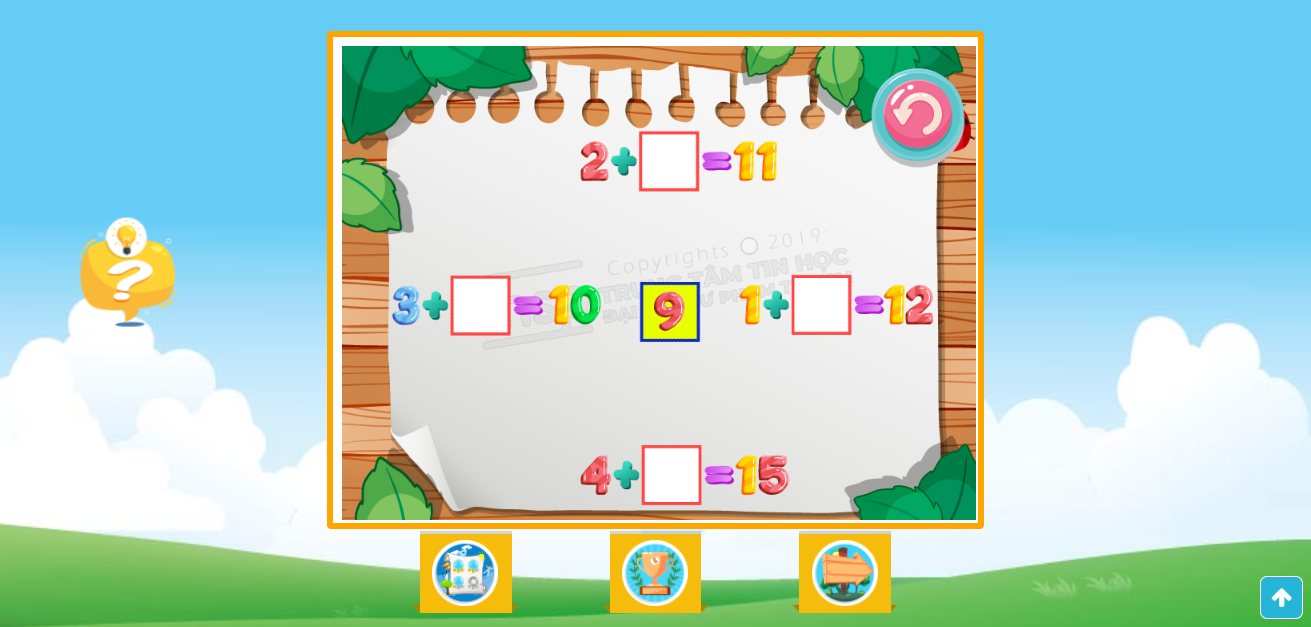 https://online.khangphuc.vn/
Luyện tập thao tác nhấn phím số, phím điều khiển
Bài 4
9 CỘNG VỚI MỘT SỐ
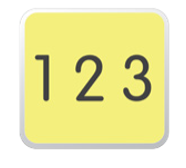 Thực hành thao tác nhấn phím số, phím điều khiển
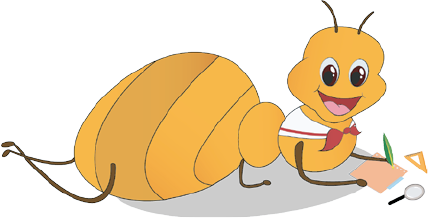 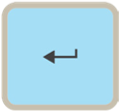 Điền số thích hợp vào ô trống, nhấn Enter để kiểm tra kết quả
9
5
+
=
1
4
Enter
1
4
Luyện tập thao tác nhấn phím số, phím điều khiển
Bài 4
9 CỘNG VỚI MỘT SỐ
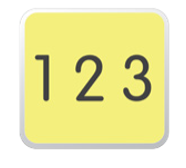 Thực hành thao tác nhấn phím số, phím điều khiển
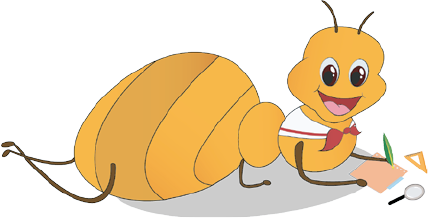 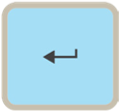 Điền số thích hợp vào ô trống, nhấn Enter để kiểm tra kết quả
9
1
+
=
1
0
Enter
1
0
Luyện tập thao tác nhấn phím số, phím điều khiển
Bài 4
9 CỘNG VỚI MỘT SỐ
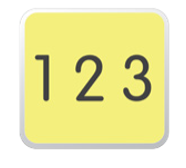 Thực hành thao tác nhấn phím số, phím điều khiển
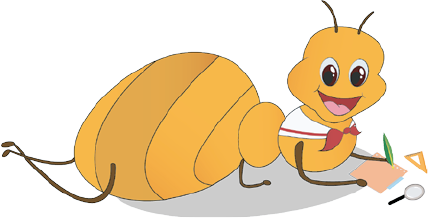 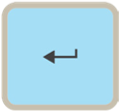 Điền số thích hợp vào ô trống, nhấn Enter để kiểm tra kết quả
9
6
+
=
1
5
Enter
1
5
Luyện tập thao tác nhấn phím số, phím điều khiển
Bài 4
9 CỘNG VỚI MỘT SỐ
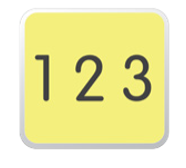 Thực hành thao tác nhấn phím số, phím điều khiển
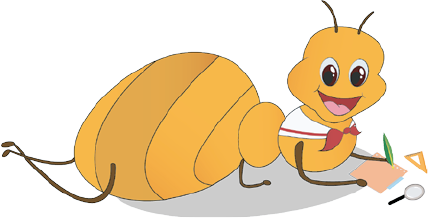 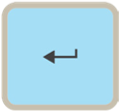 Điền số thích hợp vào ô trống, nhấn Enter để kiểm tra kết quả
9
8
+
=
1
7
Enter
1
7
Luyện tập thao tác nhấn phím số, phím điều khiển
Bài 4
9 CỘNG VỚI MỘT SỐ
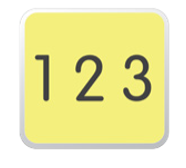 Thực hành thao tác nhấn phím số, phím điều khiển, điền số thích hợp vào ô trống
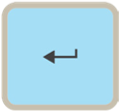 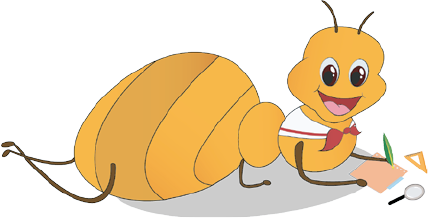 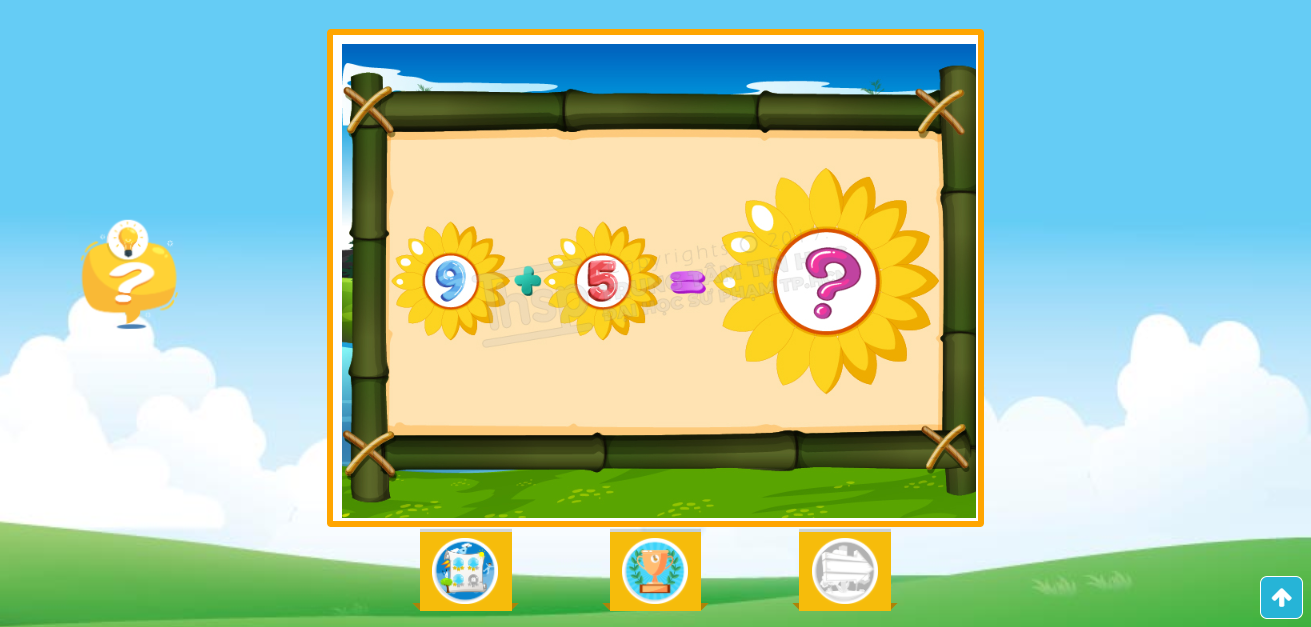 https://online.khangphuc.vn/
TIẾT HỌC KẾT THÚC
HẸN GẶP LẠI CÁC EM TIẾT HỌC SAU